Aktuelle Informationen zur Kompensationsprüfung
Einführung der Kompensationsprüfungen
Kompensationsprüfung als Wahlmöglichkeit
Kandidat/in wählt Kompensationsprüfung freiwillig

Kandidat/in kann alle negativen Klausuren an einem Termin durch Kompensationsprüfungen verbessern

Kandidat/in wählt keine Kompensationsprüfung       nächster schriftlicher Klausurtermin
Kandidat/in wählt Kompensationsprüfung und erkrankt 
       nächster schriftlicher Klausurtermin

Kandidat/in wählt 1 Kompensationsprüfung und
        hebt sich eine Klausurwiederholung für Herbst auf
Anmeldung zur Kompensationsprüfung
Kandidat/in: Anmeldung spätestens drei Tage nach Bekanntgabe der schriftlichen negativen KlausurergebnisseAnmeldung schriftlich in der Schule
Administration: Bedarfsmeldung unmittelbar am Tag nach Ablaufen der Bedenkzeit ans BIFIE
Festlegung der Termine
Kompensationsprüfungstermine für standardisierte Klausurfächer zentral festgelegt durch BMUKK – angesetzt vor dem mündlichen Teil der Reifeprüfung
Aufgabenstellungen liefert das BIFIE

Kompensationsprüfungstermine für nicht-standardisierte Klausurfächer entweder ebenfalls an den zentral festgelegten oder im Rahmen der mündlichen Reifeprüfung

Aufgabenstellungen kommen von Prüferinnen und Prüfern an der Schule
Kompensationsprüfungen zu standardisierten Klausurfächern
Fächer AHS: 			             Fächer BHS: D/Kroatisch, Slowenisch, Ungarisch	D/Kroatisch, Slowenisch, UngarischM, E, F/I/SP, Gr/Lat			              AM, E, F/I/SP 

Aufgabenstellungen via Download 
Eine Aufgabenstellung für 3 Kandidat/innen nacheinander
Vorbereitungszeit: mindestens 30 Minuten
Prüfungszeit: maximal 25 Minuten

Mehr unter https://www.bifie.at/node/2343
Sicherheit und Geheimhaltung der Aufgaben
Direktion für Sicherheit und Geheimhaltung der Prüfungsangaben verantwortlich

BIFIE hält ein Ersatzpaket bereit

Alle Angaben und Unterlagen aus Prüfungs- und Vorbereitungsraum entfernen und einsammeln
Aufsicht und Räume
Trennung von Prüfungs- und Vorbereitungsraum, weil gleiche Prüfungsangaben für 3 Kandidat/innen

Aufsicht für Vorbereitungsraum wichtig – pro Vorbereitungsraum 1 Aufsichtsperson

mehrere Fächer können in einem Raum vorbereitet werden

Trennung von bereits geprüften und noch zu prüfenden Kandidat/innen bedenken

Kompensationsprüfung daher nicht öffentlich!
Zusammensetzung der Kommission
Kommission setzt sich zusammen aus:

Fachprüfer/in
Fachbeisitzer/in
Direktor/in 
KV
Vorsitzende/r

Konferenz nach drei Kandidat/innen, nach einem Halbtag oder am Ende des Prüfungstages möglich.
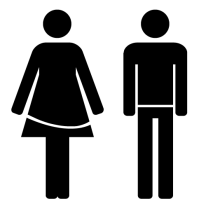 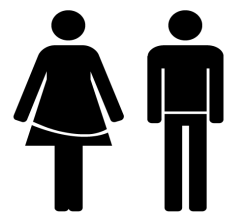 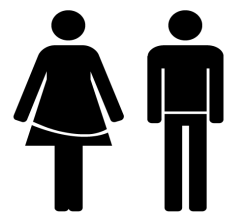 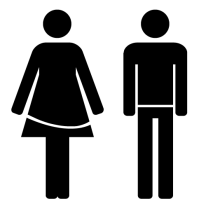 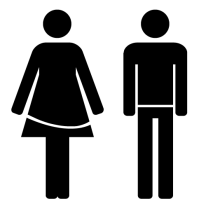 Gesamtbeurteilung nach absolvierter Kompensationsprüfung
Beurteilung § 38 SchUG

(5) Sofern im Rahmen einer Vorprüfung Teilprüfungen abgelegt wurden, hat die Prüfungskommission der Vorprüfung auf Grund der gemäß Abs. 1 festgesetzten Teilbeurteilungen die Beurteilung der Leistungen des Prüfungskandidaten in diesen Prüfungsgebieten festzusetzen. Sofern im Rahmen der Klausurprüfung bei negativer Beurteilung einer Klausurarbeit eine zusätzliche mündliche Kompensationsprüfung abgelegt wurde, hat die Prüfungskommission der Hauptprüfung auf Grund der Teilbeurteilung der Klausurarbeit mit „Nicht genügend“ und der Teilbeurteilung der mündlichen Kompensationsprüfung die Beurteilung der Leistungen des Prüfungskandidaten im betreffenden Prüfungsgebiet mit „Befriedigend“, „Genügend“ oder „Nicht genügend“ festzusetzen.